Prévention et promotion de la santé
Prof. Thomas Mattig JD, MPH
Directeur Promotion Santé Suisse
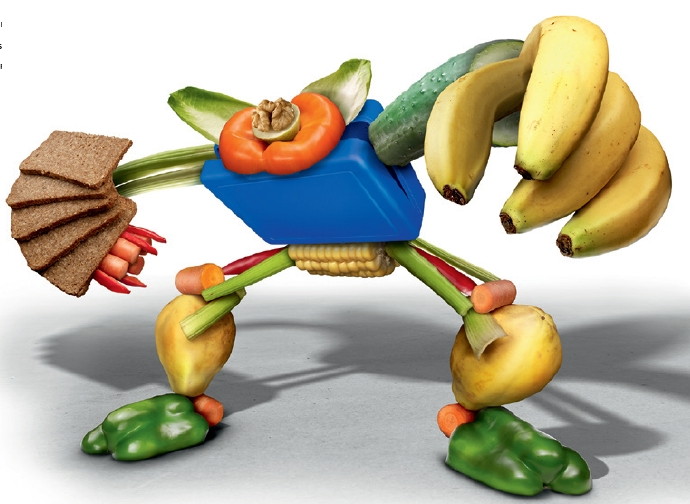 2
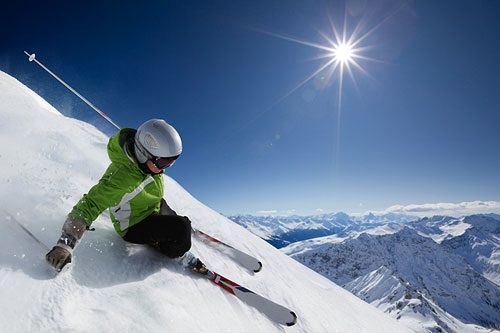 Le marketing social
3
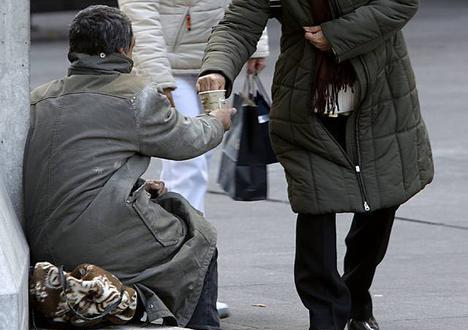 4
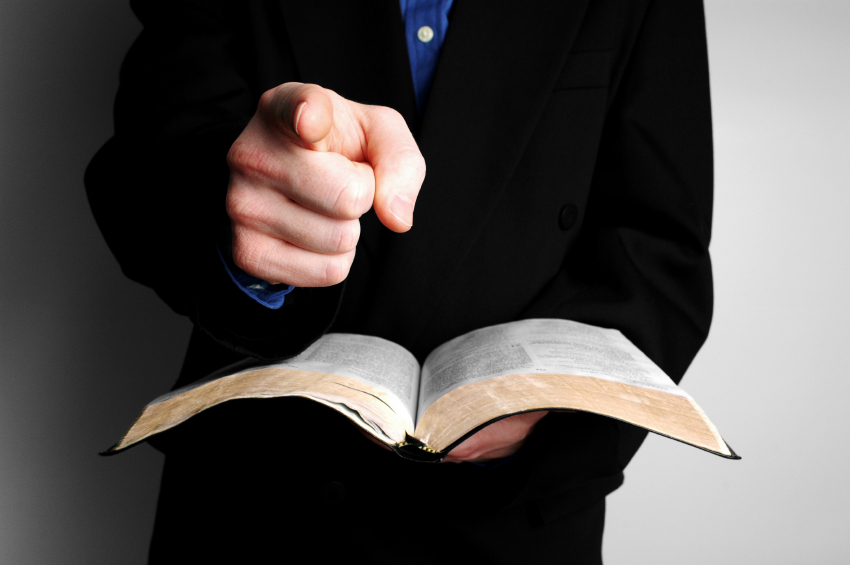 5
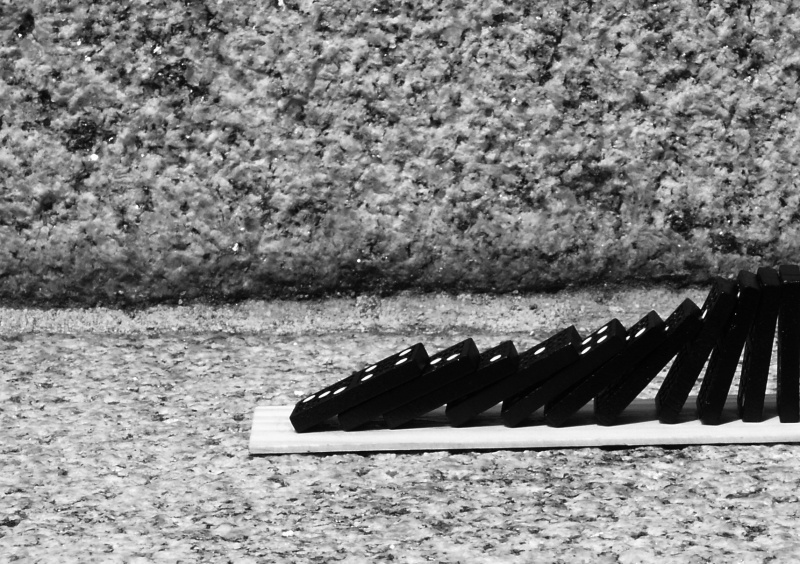 6
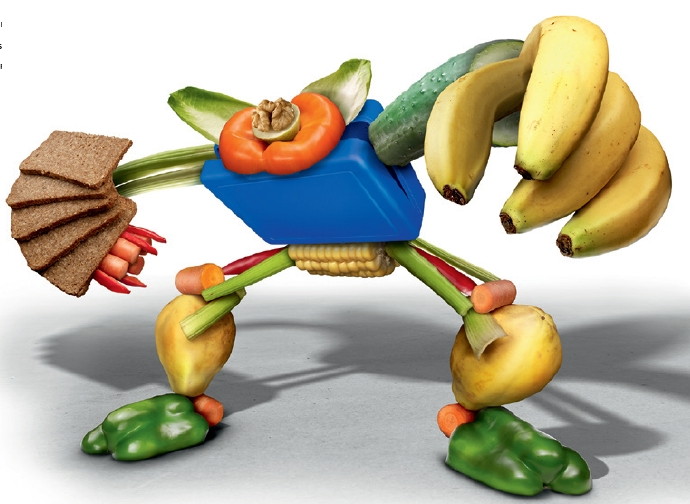 7
Promotion Santé Suisse
fondation nationale qui a pour mandat légal (LAMal, art. 19) de stimuler, coordonner et évaluer des mesures destinées à promouvoir la santé et à prévenir les maladies
rassemble en une institution des représentants de la Confédération, des cantons, des assureurs, de la Suva, des médecins, de la science, d’organisations qui oeuvrent dans le domaine de la prévention des maladies, ainsi que d’autres forces. 
Un financement via une contribution obligatoire de CHF 4.80 par année et par assuré.
8
Jalons de l’histoire
1989 	Fondation suisse pour la promotion de la santé

1996 	La loi sur l‘assurance maladie LAMal entre en vigueur

1998		Fondation 19 avec mandat LAMal art. 19 / 20

2002 	Promotion Santé Suisse

2007		Stratégie à long terme 2007-2018

2014		25 ans (30 janvier, Lausanne)

2016 	Augmentation du supplément de prime
9
Nos trois thèmes clés 2007-2018)
Poids corporel sain

Santé psychique / stress (focalisation sur la promotion de la santé en entreprise)

Renforcer la promotion de la santé et la prévention
10
Poids corporel sain
Groupe cibleenv. 1.8 Mio. enfants et adolescents

objectif 2018Augmentation de la part de la population avec un poids corporel sain.

Projetsles programmes d‘action cantonaux

Partenairesles cantons
11
Promotion de la santé en entreprise
Groupe cibleenv. 4.5 Mio. employés

objectif 2018Davantage de personnes ont une meilleure capacité d’organiser et de contrôler leur vie. Ainsi la santé psychique s’améliore et les maladies induites par le stress diminuent.

ProjetsLabel Friendly Work Space®, S-Tool etc.

PartenairesGrandes et petites entreprises, assureurs, SUVA, Seco
12
Renforcer la promotion de la santé et la prévention
Groupe cible Experts et organisations spécialisées

Objectif 2018La promotion de la santé et la prévention sont établies, ancrées institutionnellement et mises en réseau.

ProjetsConférences nationales, réseaux et alliances, evaluation et monitoring

PartenairesScience, associations spécialisées, autres organisations dans le domaine de la santé
13
Nouvelle stratégie 2019-2024
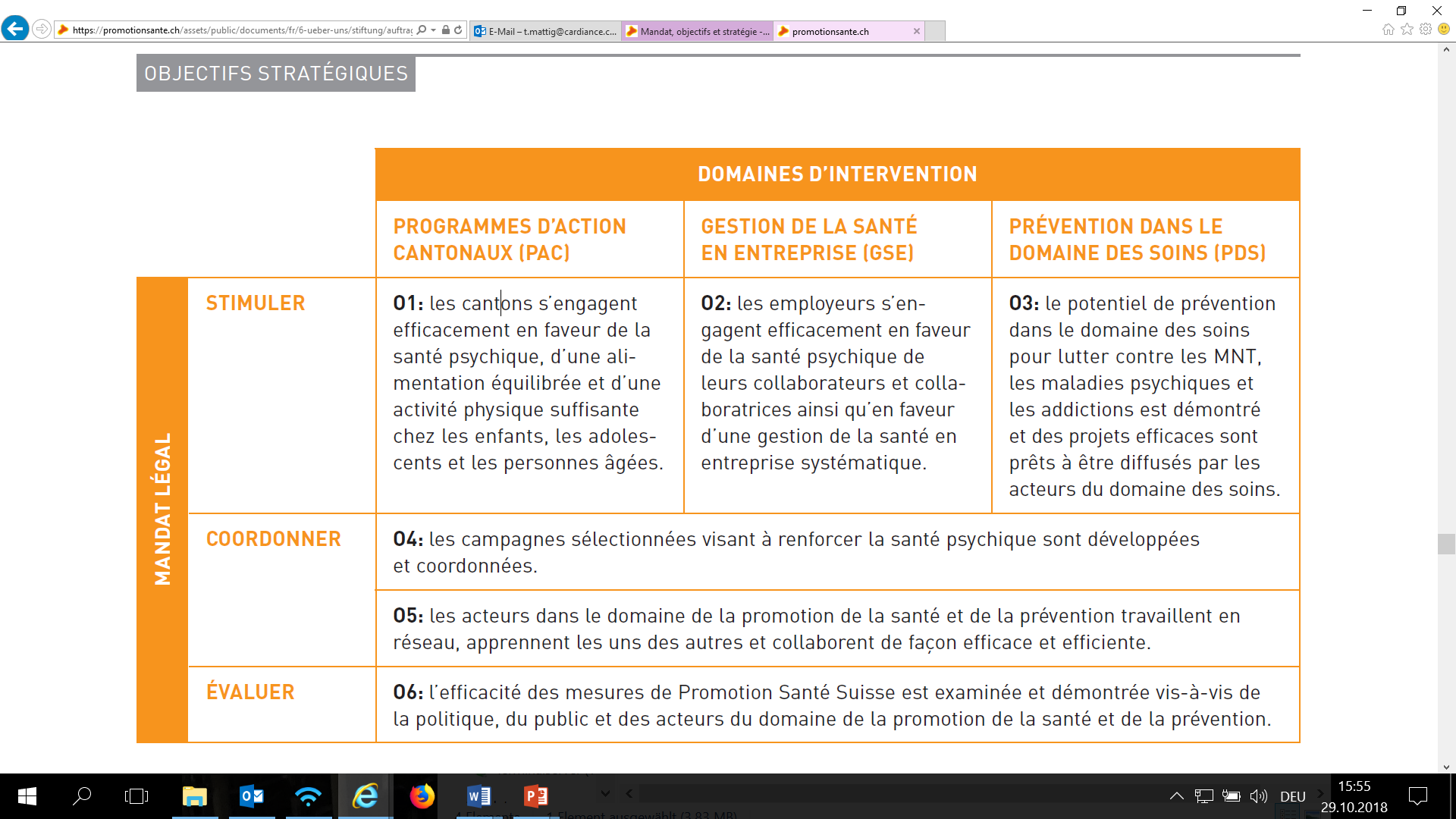 14
Nouvelle stratégie 2019-2024
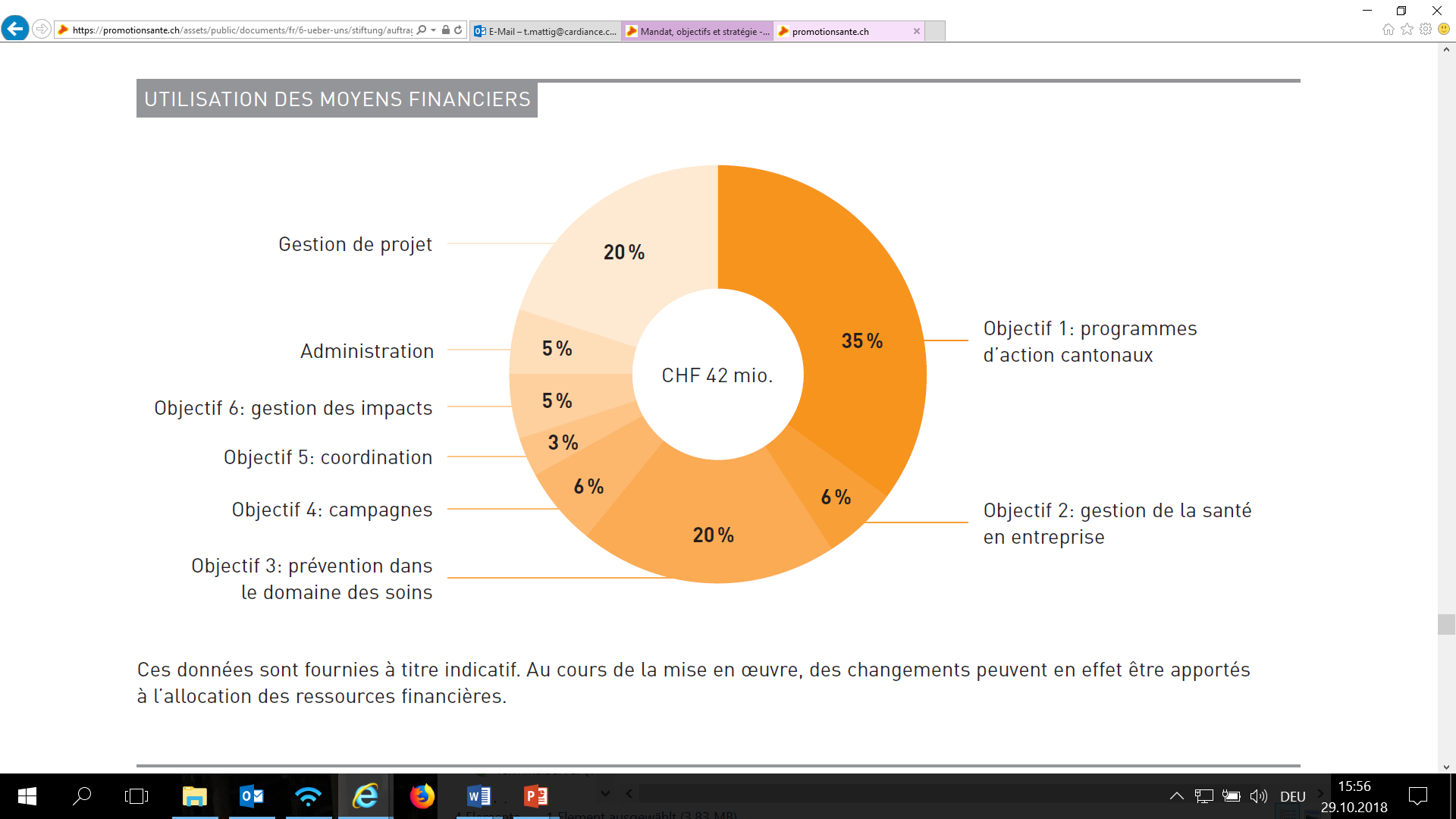 15
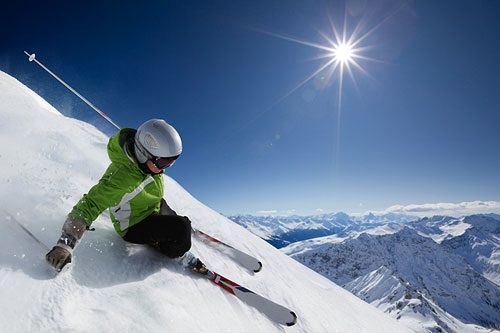 Le marketing social
16
Concepts
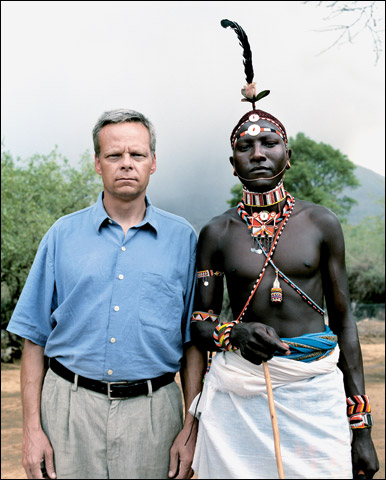 Théorie des normes sociales
Normes sociales: croyances concernant les comportements, qui sont normaux
Les gens perçoivent en général mal les normes sociales
Si l’on corrige cette mauvaise perception on peut influencer le comportement.
17
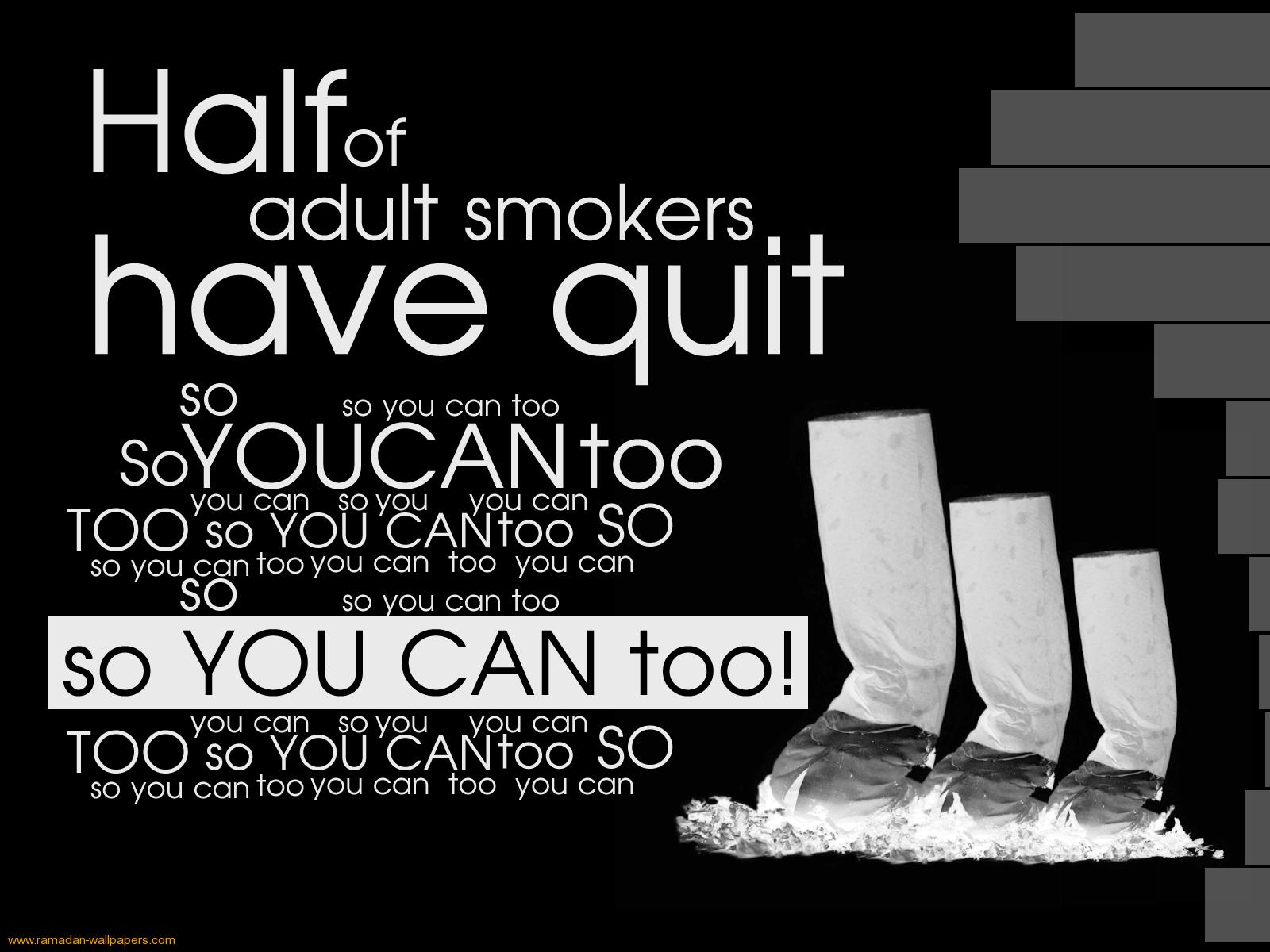 Exemple: stop smoking
18
Concepts
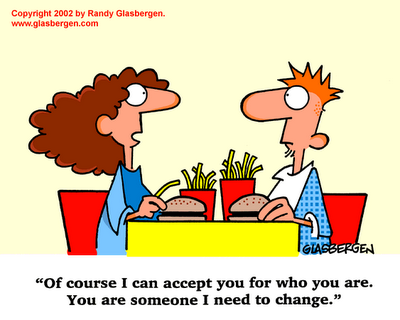 Modèle transthéorique: Les étapes du changement
Précontemplation: augmentation de la prise de conscience
Contemplation: motiver
Préparation: soutenir (buts, etc.)
Action: encourager (feedback, etc.)
Maintenance: soutenir (coping, etc.)
19
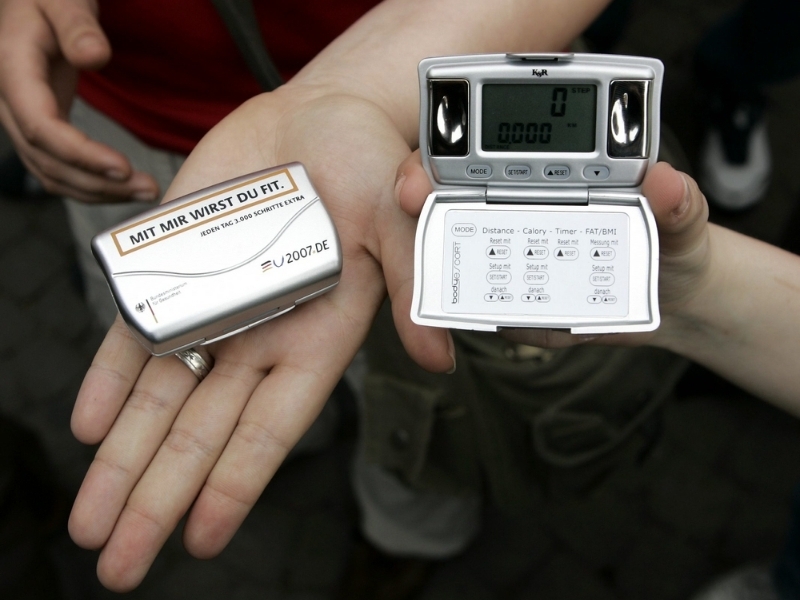 Exemple: Poids corporel
20
Concepts
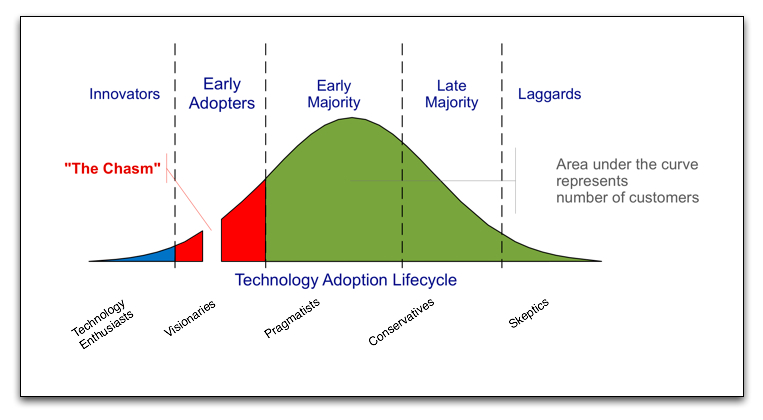 Théorie de la diffusion des innovations
Processus via lequel une innovation est communiquée par certains canaux et pendant un certain temps aux membres d’un système social
21
Exemple: Casques
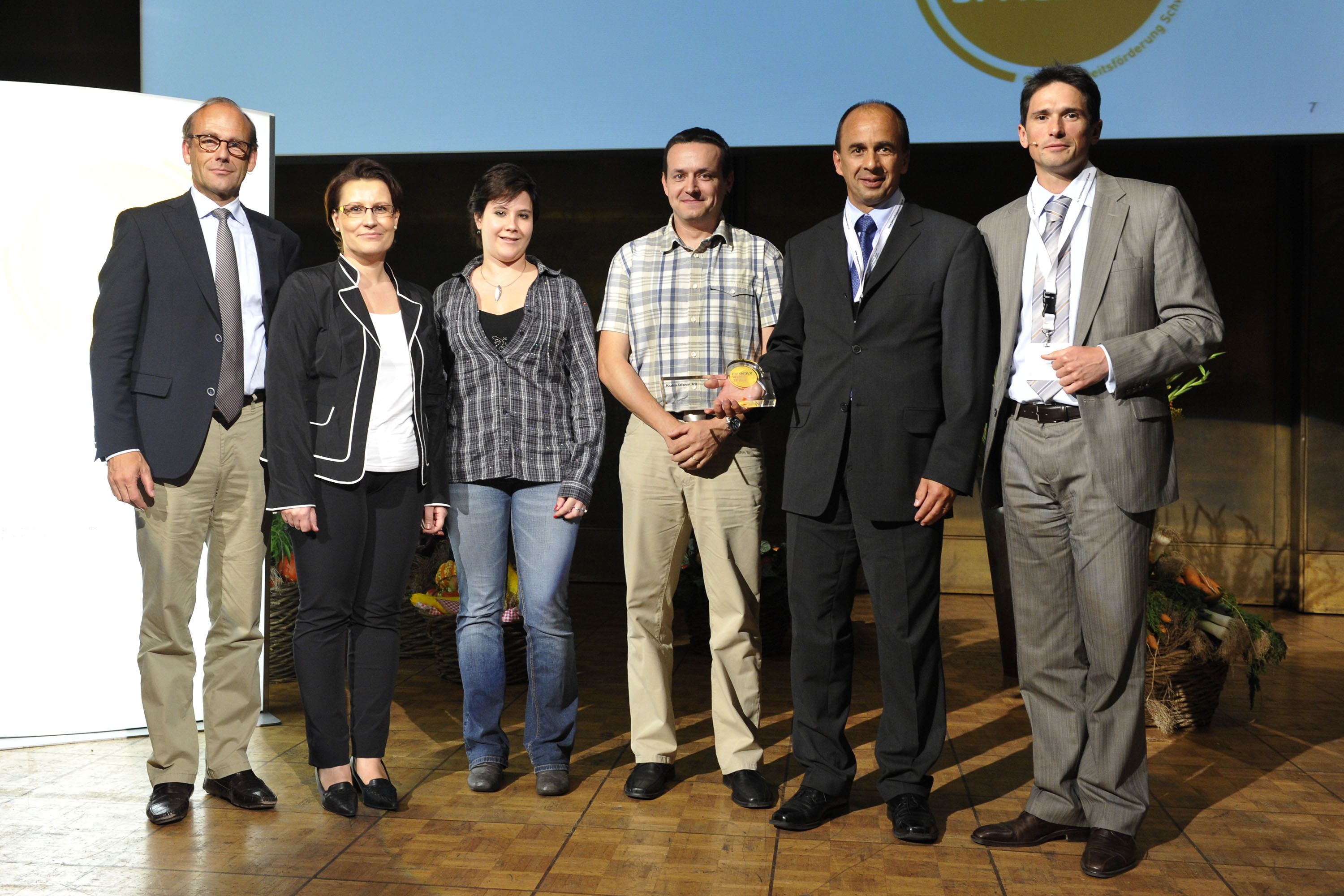 22
Branding
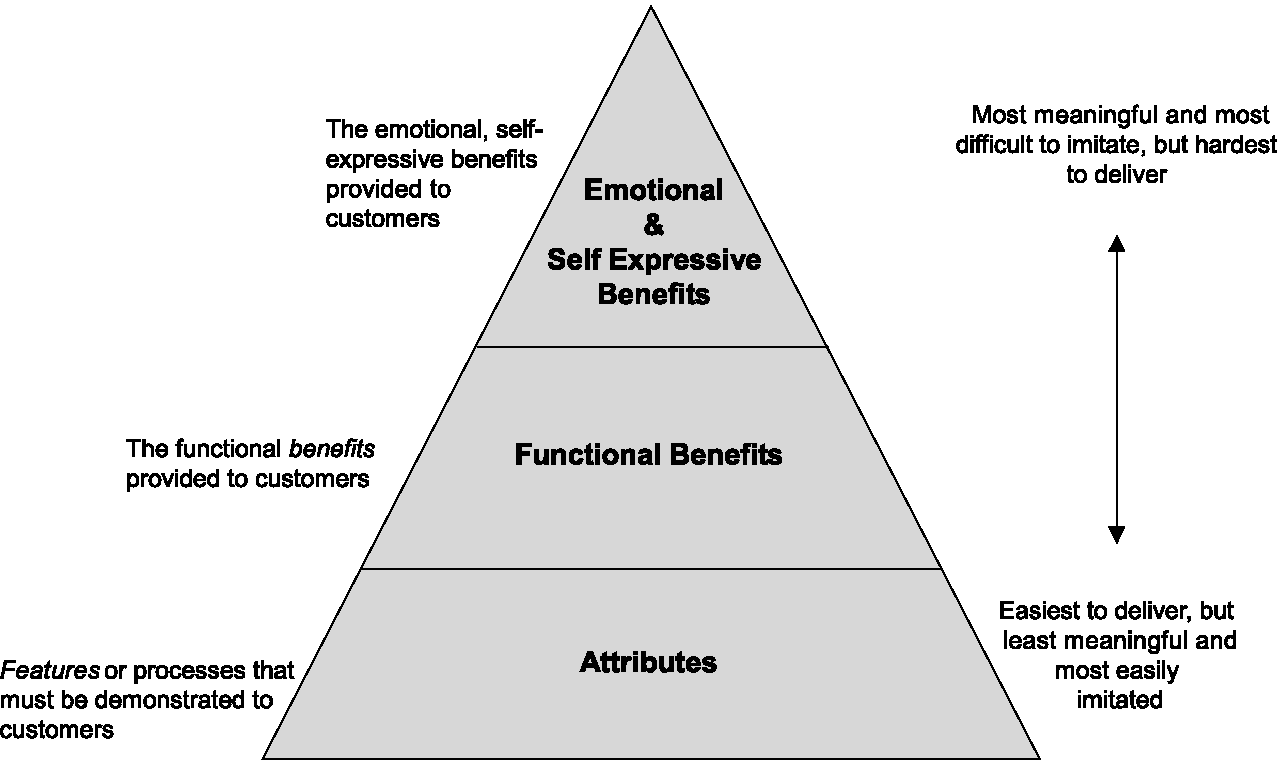 Pyramide de la valeur Brand
L’identité Brand est la manière dont vous voulez que votre audience pense, sente et agisse en ce qui concerne votre brand
23
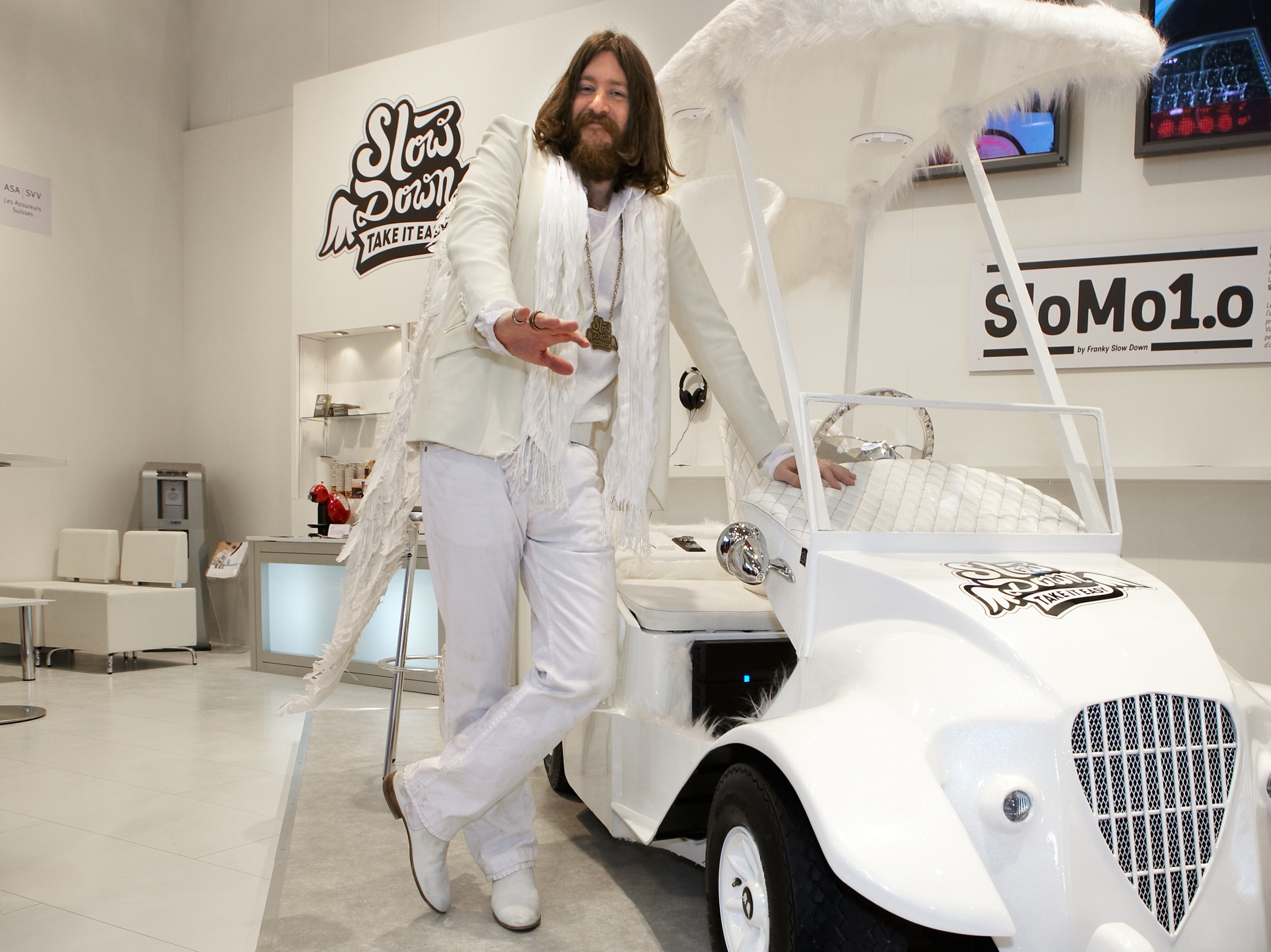 Exemple: Nackenstütze
24
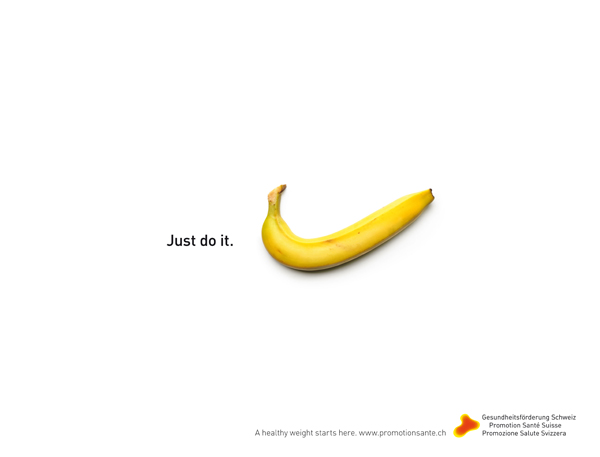 Exemple: Friendly Workspace
25
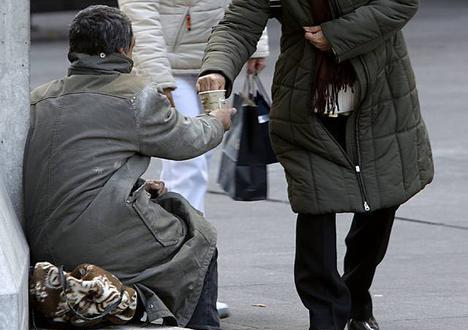 26
Qu’entend-on par«déterminants» sociaux de la santé?
„Le mauvais état de santé des pauvres, le gradient social de la santé dans les pays et les profondes inégalités sanitaires entre pays sont dus à une répartition inégale du pouvoir, des revenus, des biens et des services aux niveaux mondial et national, aux injustices qui en découlent dans les conditions de vie concrètes des individus (accès aux soins, scolarisation et éducation, conditions de travail, loisirs, habitat, communauté, ville) et leurs chances de s’épanouir. La répartition inégale des facteurs qui nuisent à la santé n’est en aucun cas un phénomène naturel ... Ensemble, les déterminants structurels et les conditions de vie au quotidien constituent les déterminants sociaux de la santé.“

(OMS Commission des Déterminants Sociaux, 2008)
27
Espérance de vie à la naissance (hommes)
28
Commission des Déterminants Sociaux
Recommendations générales 
Améliorer les conditions de viequotidiennes

Lutter contre la distribution inéqui-table du pouvoir, de l’argent et des ressources

Mesurer et comprendre leproblème et évaluer l’impact de l’action.
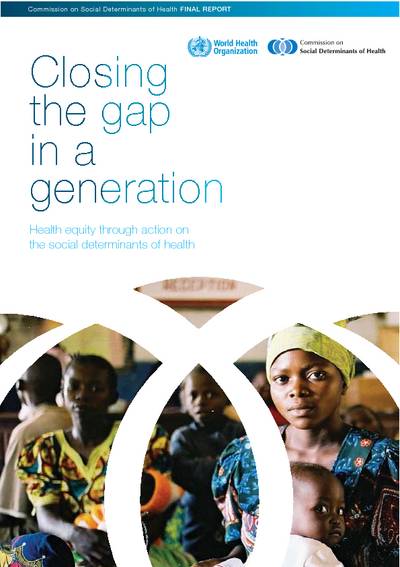 29
19e Conférence nationale sur la promotion de la santé
La santé pour tous – nouvelles perspectives sur l’égalité des chances
Conférence des parties prenantes MNT (organisé conjointement avec l’OFSP)
18 janvier 2018, Eventfabrik Berne
30
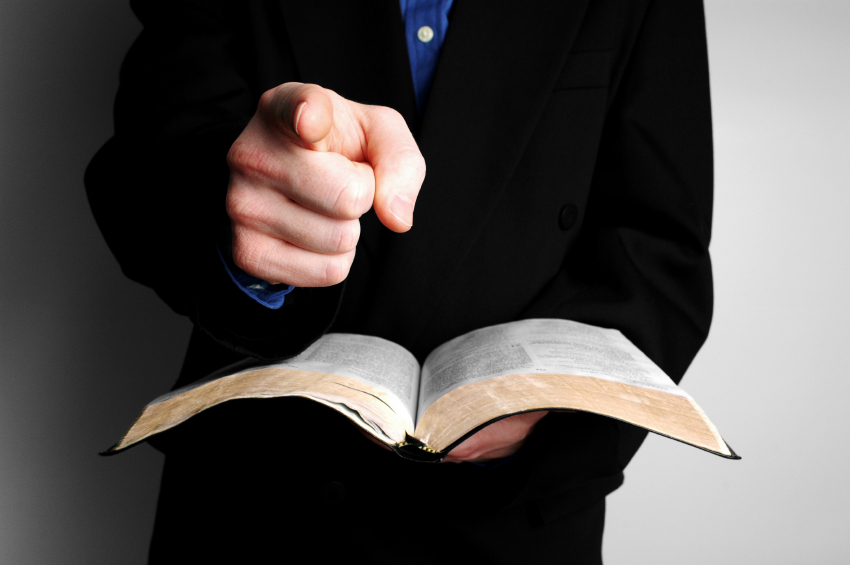 31
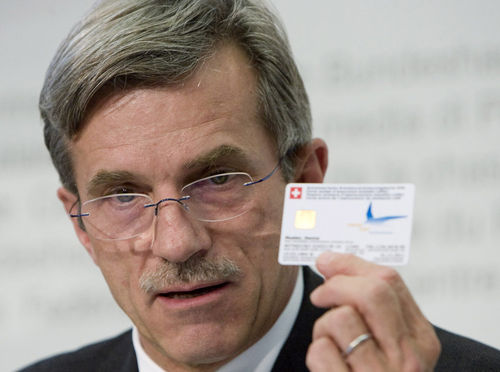 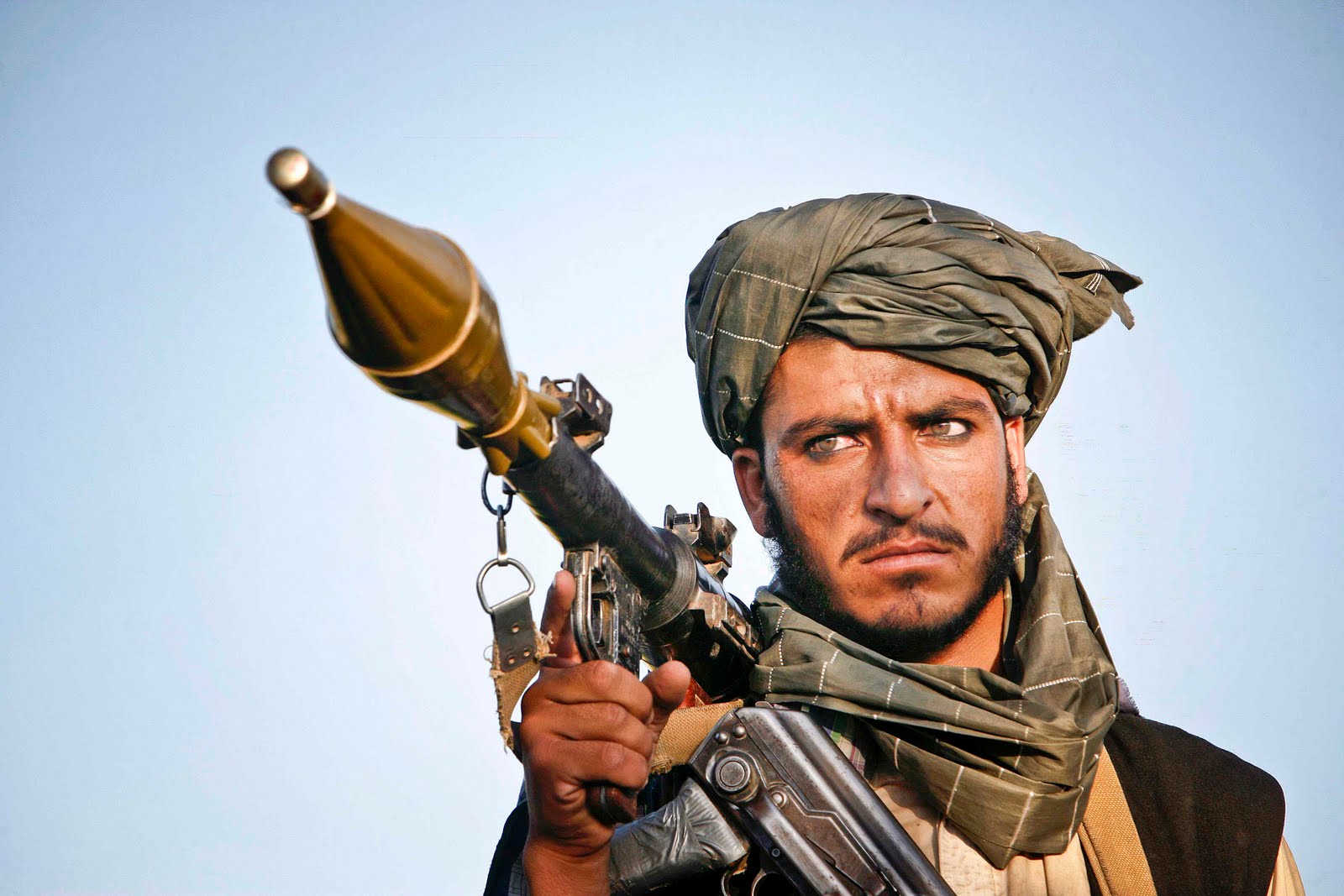 32
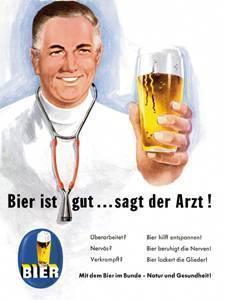 33
Analyse de la pratique sur la base du modèle de Beattie (1991, 1993)
TYPE D‘Intervention
autoritaire
Point de départ de la réflexion
Savoir objectif
Information et explication
Activités législatives
Convaincre ou encourager les individus à vivre
 plus sainement

Les professionnels de la santé sont les experts ou
 ceux qui donnent les recettes

Manière de penser conservatrice en matière de 
  politique

Les activités englobent le conseil et
  l‘information
Pour la protection de la population, des alternatives 
  plus saines sont privilégiées

Les professions de la santé jouent le rôle du
„tuteur“, qui sait comment la santé de la population
 peut être améliorée

Manière de penser réformiste en matière de politique

Les activités englobent l‘engagement politique
 et le travail de lobbying
TYPE D‘Intervention
Individu
Collectivité
Conseil personnel
Travail communautaire
Empowerment de l‘individu par l‘acquisition 
 des capacités et de la confiance en soi permettant 
 de mieux s‘autodéterminer en matière de santé

Les professions de la santé jouent un rôle de con-
 seiller qui soutient les individus sur la base des  
 besoins en matière de santé qu‘ils ont définis

Manière de penser libérale ou humaniste en 
 matière politique

Les activités englobent le conseil, la formation
 et l‘éducation
Libération ou émancipation des groupes et des
 communautés afin de prendre conscience de leurs 
 intérêts communs et des facteurs qui influent sur
 leur santé

Les professions de la santé jouent un rôle 
 d‘„avocat de la santé“

Manière de penser qui change fondamentalement
 en matière politique

Les activités englobent le travail communautaire et
 des actions collectives en lien avec la santé
TYPE D‘Intervention
basée sur le consensus
POINT DE DéPART DE LA RéFLEXION 
Savoir participatif, subjectif
Modell Beattie  (1991, 1993 )
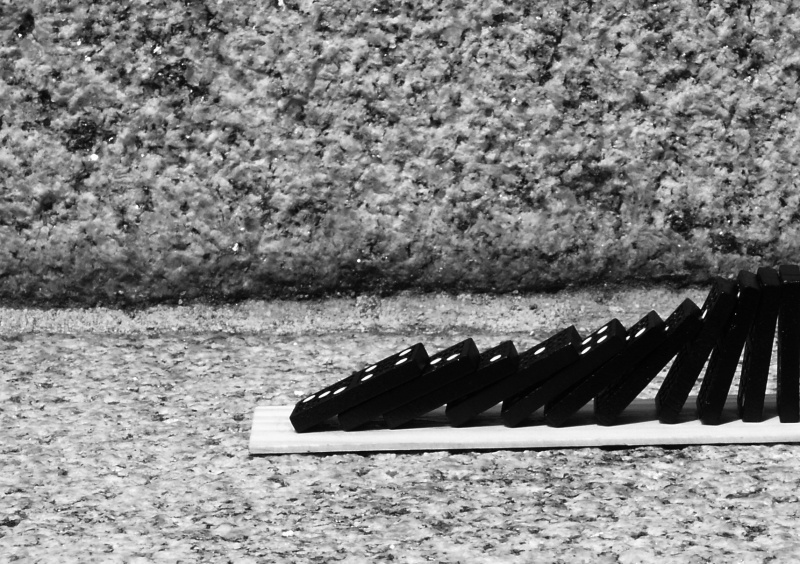 35
Un dilemme en promotion de la santé et en prévention
On attend que les interventions soient „evidence-based“
?
Interventions complexes dans les systèmes sociaux
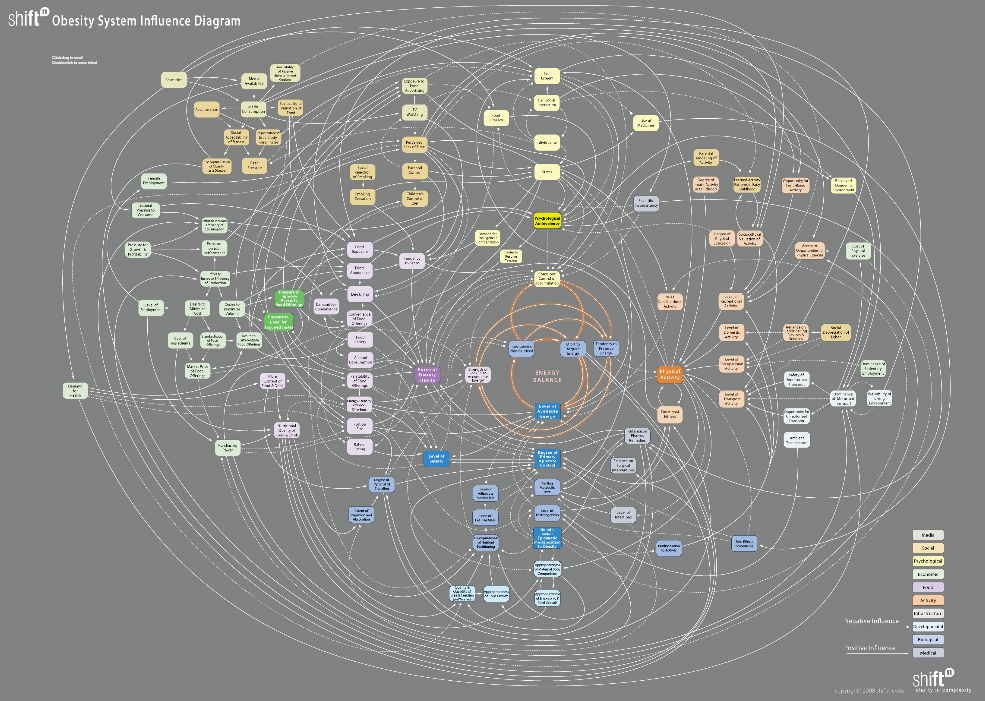 Une situation difficile…
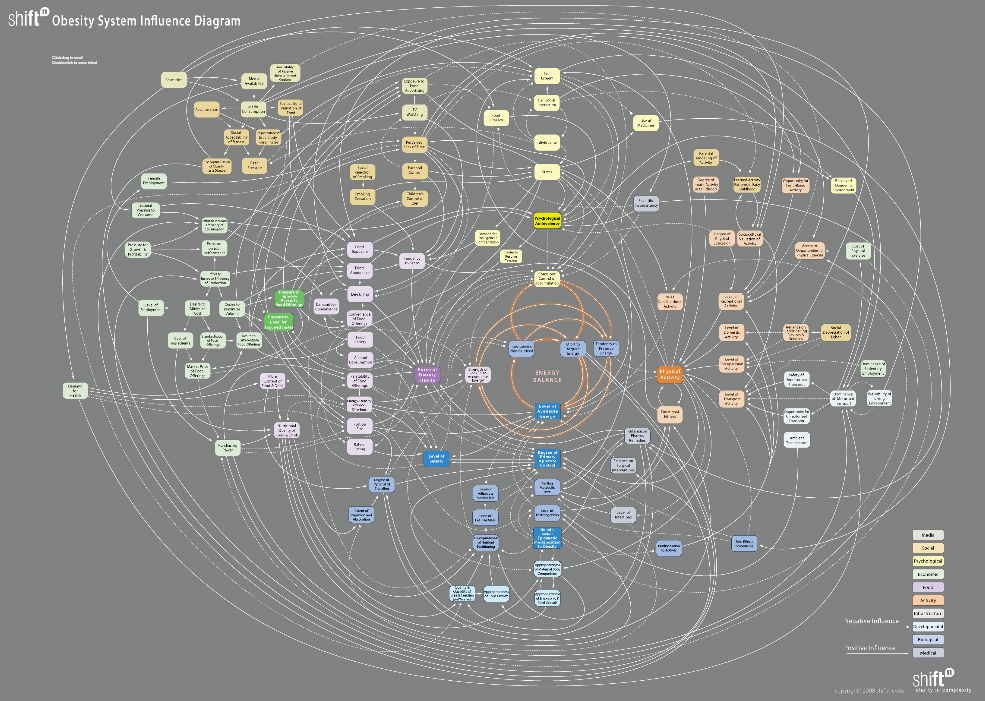 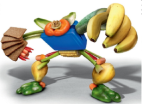 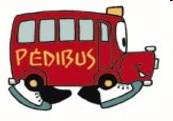 infrastructures et prestations
Législations, organisations, réseaux institutionels
Groupes, communautés, population
Individus
L‘outil de catégorisation de résultats
Activités de promotion de la santé
Facteurs qui influencent les déterminants de la santé
Bénéfice pour la santé de la population
Déterminants de la santé
A1
Développement d’offres de promotion de la santé
B1
Offres en matière de promotion de la santé
C1
Environnement physique favorable à la santé
D
Santé
B2 
Stratégies de promotion de la santé dans la politique et les institutions
A2
Représentation d'intérêts,collaboration entre organisations
C2
Environnement social favorable à la santé
B3
Potentiel social et engagement favorables à la santé
A3
Mobilisation sociale
C3
Ressources personnelles et types de comportement favorables à la santé
A4
Développement de compétences personnelles
B4
Compétences individuelles favorables à la santé
39
A1
Développement d‘offres de promotion de la santé
B1 Offres en matière de la promotion de la santé
C1 Environnement physique favorable à la santé
D
Santé
B2 Stratégies de promotion de la santé dans la politique et les institutions
A2
Représentations d‘intérêts, collaboration entre organisations
C2 Environnement social favorable à la santé
B3 Potentiel social et engagement favorables à la santé
A3
Mobilisation sociale
C3 Ressources personnelles et types de comportement favorables à la santé
A4
Développement de compétences personnelles
Modèle d‘impact d‘un projet dans le domaine de la prévention de l‘obésité
Outils
Formations
B4 Compétences individuelles favorables à la santé
Poids corporel sain
40
Objectifs
Mesures
A1
Développement d‘offres de promotion de la santé
B1 Offres en matière de la promotion de la santé
C1 Environnement physique favorable à la santé
D
Santé
B2 Stratégies de promotion de la santé dans la politique et les institutions
A2
Représentations d‘intérêts, collaboration entre organisations
C2 Environnement social favorable à la santé
B3 Potentiel social et engagement favorables à la santé
A3
Mobilisation sociale
C3 Ressources personnelles et types de comportement favorables à la santé
Attitude positive par rapport au thème
A4
Développement de compétences personnelles
Modèle d‘impact d‘un projet dans le domaine de la prévention de l‘obésité
Développement et distribution
Bonne diffusion et utilisation par les conseillères/conseillers parentaux
Satisfaction des parents, moins d‘abandons
Large atteinte des groupes cibles et mise à profit (parents/enfants)
Acquisition
Outils
Amélioration des compétences
Formations
Conseillères/conseillers parentaux motivés
Mise en réseau avec des pédiatres
Collaboration réussie
Amélioration de la culture alimentaire
Culture de la table, repas plus longs, Plus de repas comme activité autonome
Amélioration des comportements alimentaires
Plus de fruits/légumes/salades, moins de douceurs, moins de snacks,… Moins de boissons sucrées, plus de non sucrées
B4 Compétences individuelles favorables à la santé
Amélioration du comportement éducatif
Coaching, conseils aux parents
Poids corporel sain
Amélioration des com-pétences éducatives
Amélioration des activités physiques
Plus de mouvement/de jeux en plein air, moins de jeux PC et TV
41
Objectifs
Mesures
[Speaker Notes: Pfeil zuerst einfach von a nach B zeichnen!!]
A1
Développement d‘offres de promotion de la santé
B1 Offres en matière de la promotion de la santé
C1 Environnement physique favorable à la santé
D
Santé
B2 Stratégies de promotion de la santé dans la politique et les institutions
A2
Représentations d‘intérêts, collaboration entre organisations
C2 Environnement social favorable à la santé
B3 Potentiel social et engagement favorables à la santé
A3
Mobilisation sociale
C3 Ressources personnelles et types de comportement favorables à la santé
Attitude positive par rapport au thème
A4
Développement de compétences personnelles
Questions d‘évaluation autour du modèle
Développement et distribution
Bonne diffusion et utilisation par les conseillères/conseillers parentaux
Combien de conseillères/conseillers parentaux sont-ils atteints ?
Quels sont les parents atteints ?
Qualité des formations continues ?
Satisfaction des parents, moins d‘abandons
Large atteinte des groupes cibles et mise à profit (parents/enfants)
Acquisition
Outils
Amélioration des compétences
Les formations continues améliorent-elles les compétences professionnelles ?
Formations
Conseillères/conseillers parentaux motivés
Dans quelle mesure les cultures alimentaires se modifient-elles dans les familles ?
La mise en réseau avec des pédiatres a-t-elle du succès ?
Mise en réseau avec des pédiatres
Collaboration réussie
Amélioration de la culture alimentaire
Culture de la table, repas plus longs, Plus de repas comme activité autonome
Qualité du coaching ?
Dans quelle mesure les attitudes et les compétences des parents se modifient-elles ?
Les enfants mangent-ils de manière plus équilibrée ?
Dans quelle mesure le comportement éducatif s‘est-il modifié ?
Amélioration des comportements alimentaires
Plus de fruits/légumes/salades, moins de douceurs, moins de snacks,… Moins de boissons sucrées, plus de non sucrées
Réduction du      surpoids ?
B4 Compétences individuelles favorables à la santé
Amélioration du comportement éducatif
Coaching, conseils aux parents
Poids corporel sain
Amélioration des com-pétences éducatives
Amélioration des activités physiques
Plus de mouvement/de jeux en plein air, moins de jeux PC et TV
Les enfants bougent-ils plus ? Quelles activités physiques ?
42
Objectifs
Mesures
[Speaker Notes: Pfeil zuerst einfach von a nach B zeichnen!!]
Merci beaucoup.
Pour de plus amples informations:thomas.mattig@promotionsante.ch

Promotion Santé SuisseAv. de la Gare 52, CH-1003 LausanneTél. +41 (0)21 345 15 15 - Fax +41 (0)21 345 15 45
www.promotionsante.ch
43